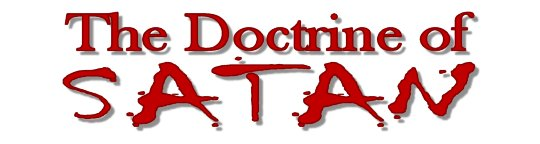 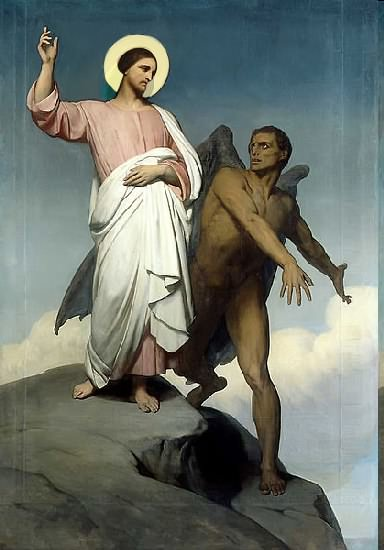 Topics to be studied
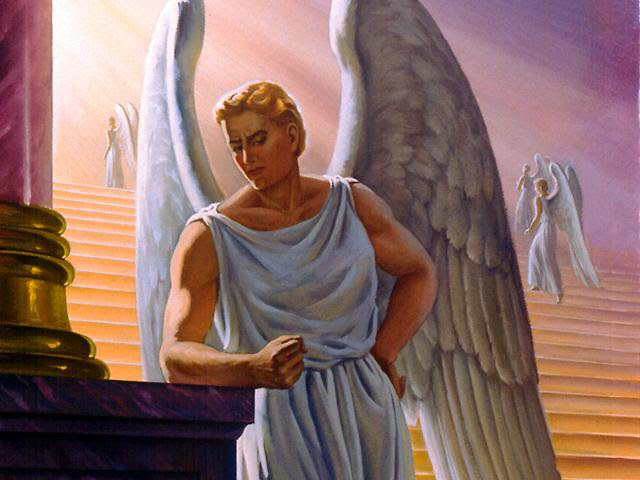 His existence
His origin
His fall
His personality
His names
His activities (Part 1)
His location – present and future
Our victory over him
He imitates God
Imitation may well be the most sincere form of flattery. While the devil hates God, on the one hand, he nevertheless possesses an obsession to be like God -  Isa. 14:14 “I will be like the most High.”
How ironic that God offers freely to all repenting sinners that priceless privilege which Satan desperately and unsuccessfully has long sought, namely, to be like God. The Apostle John describes this truth for us:
"Behold, what manner of love the Father hath bestowed upon us, that we should be called the sons of God: therefore the world knoweth us not, because it knew him not. Beloved, now are we the sons of God, and it doth not yet appear what we shall be: but we know that, when he shall appear, we shall be like him; for we shall see him as he is”       (1 John 3:1-2)
How does Satan imitate God?
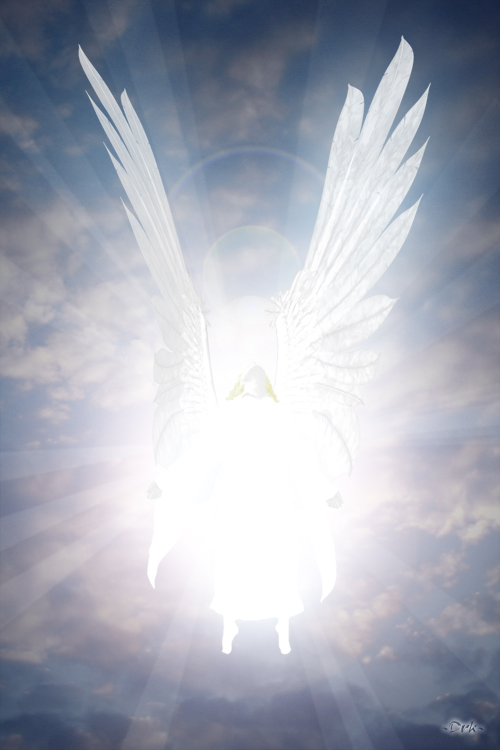 Satan has a false trinity
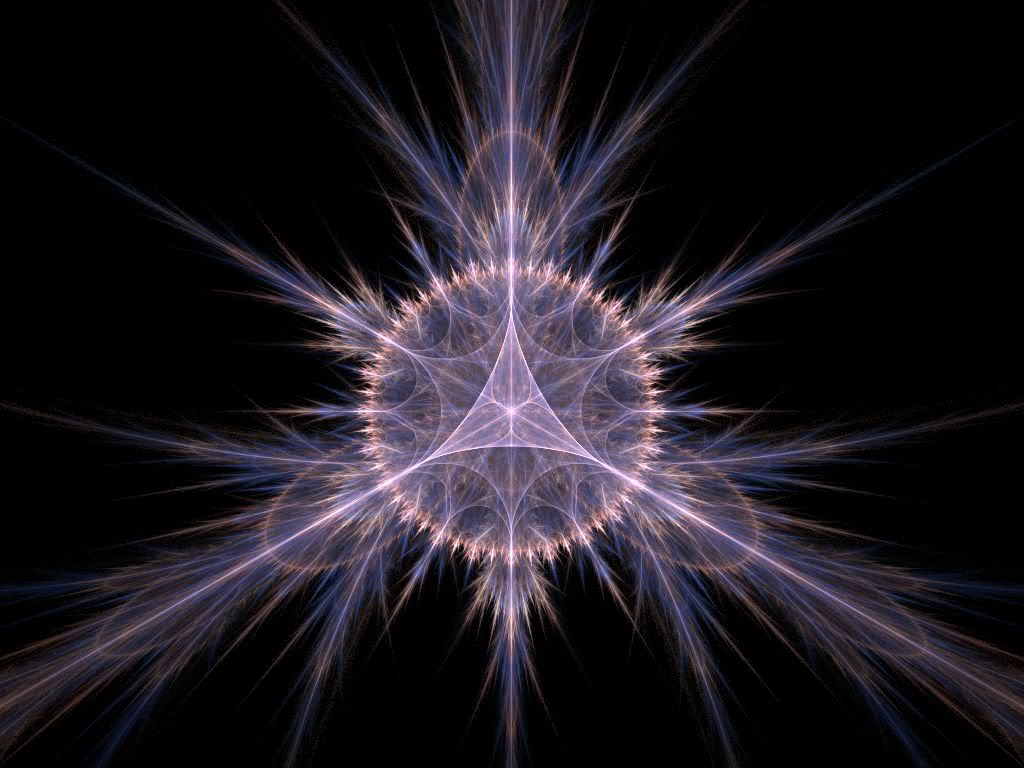 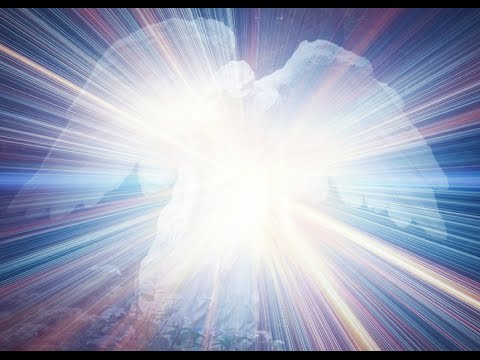 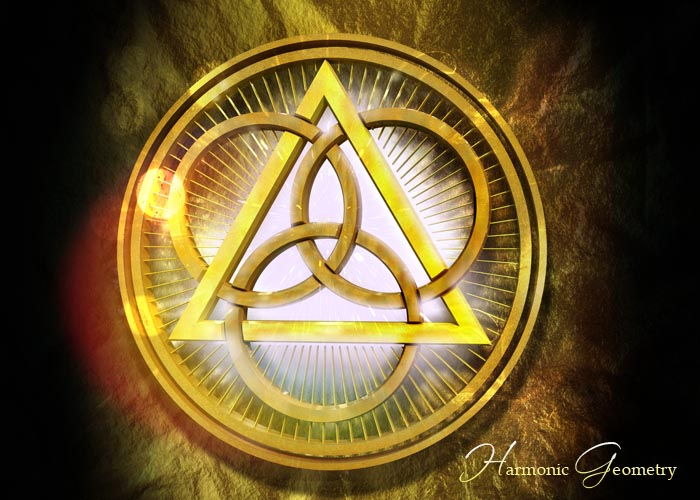 “For there are three that bear record in heaven, the Father, the Word, and the Holy Ghost: and these three are one.” 1 John 5:7
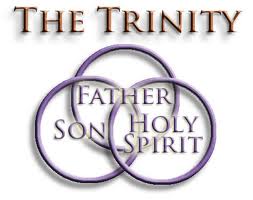 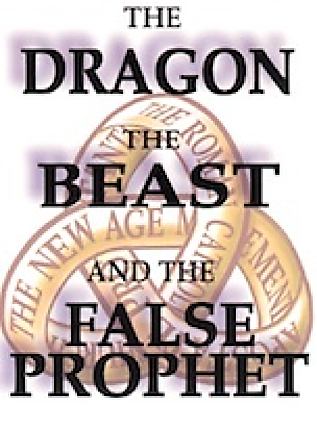 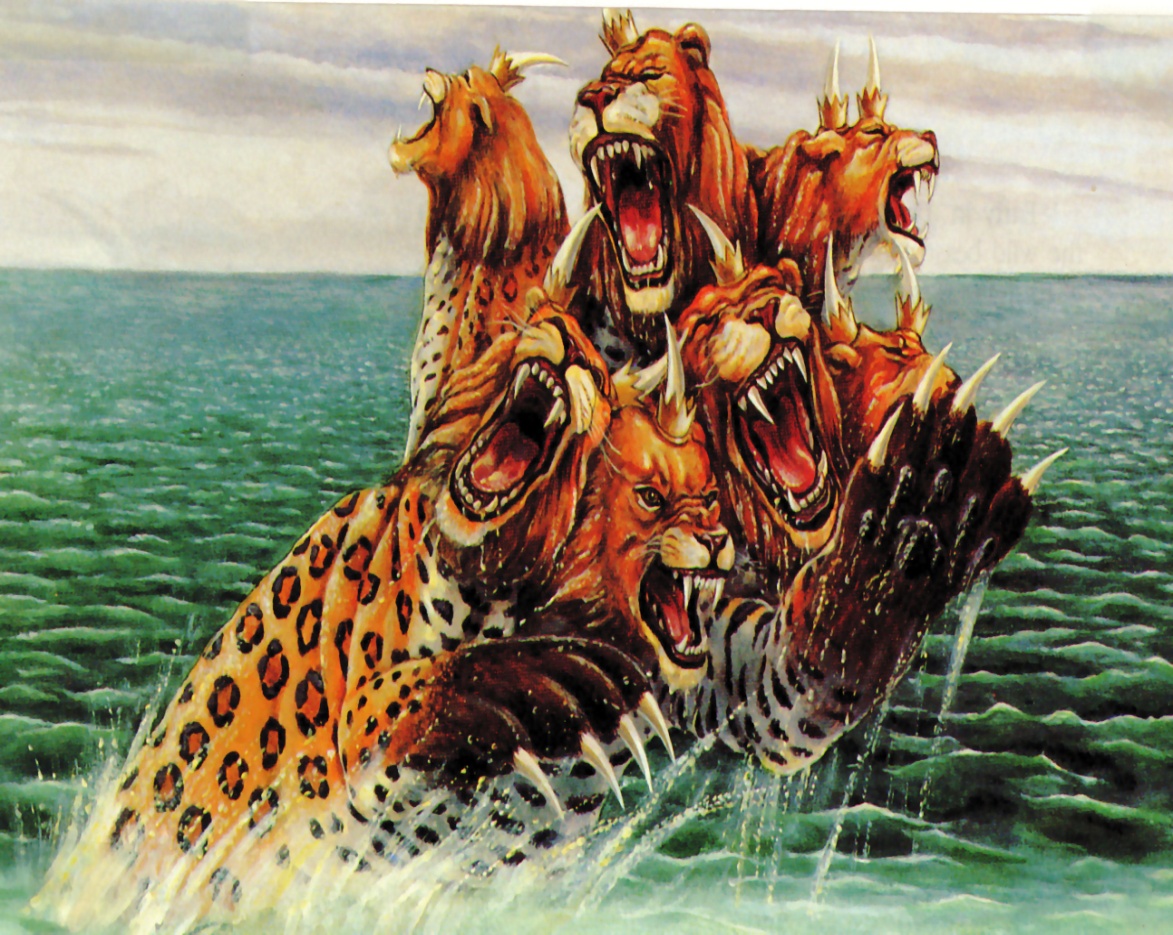 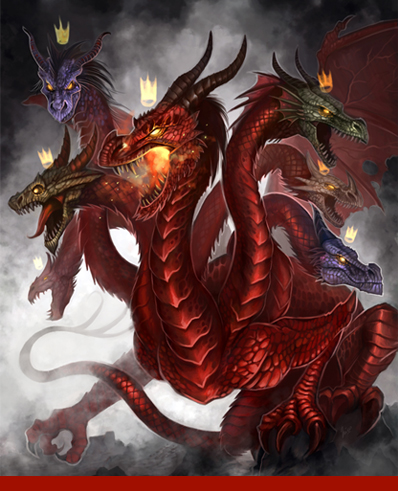 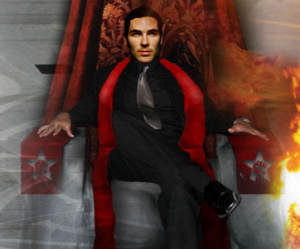 In this terrible trinity. Satan assumes the part of the Father; the antichrist is likened to the Son; and the false prophet is assigned the role of the Holy Spirit.
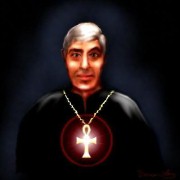 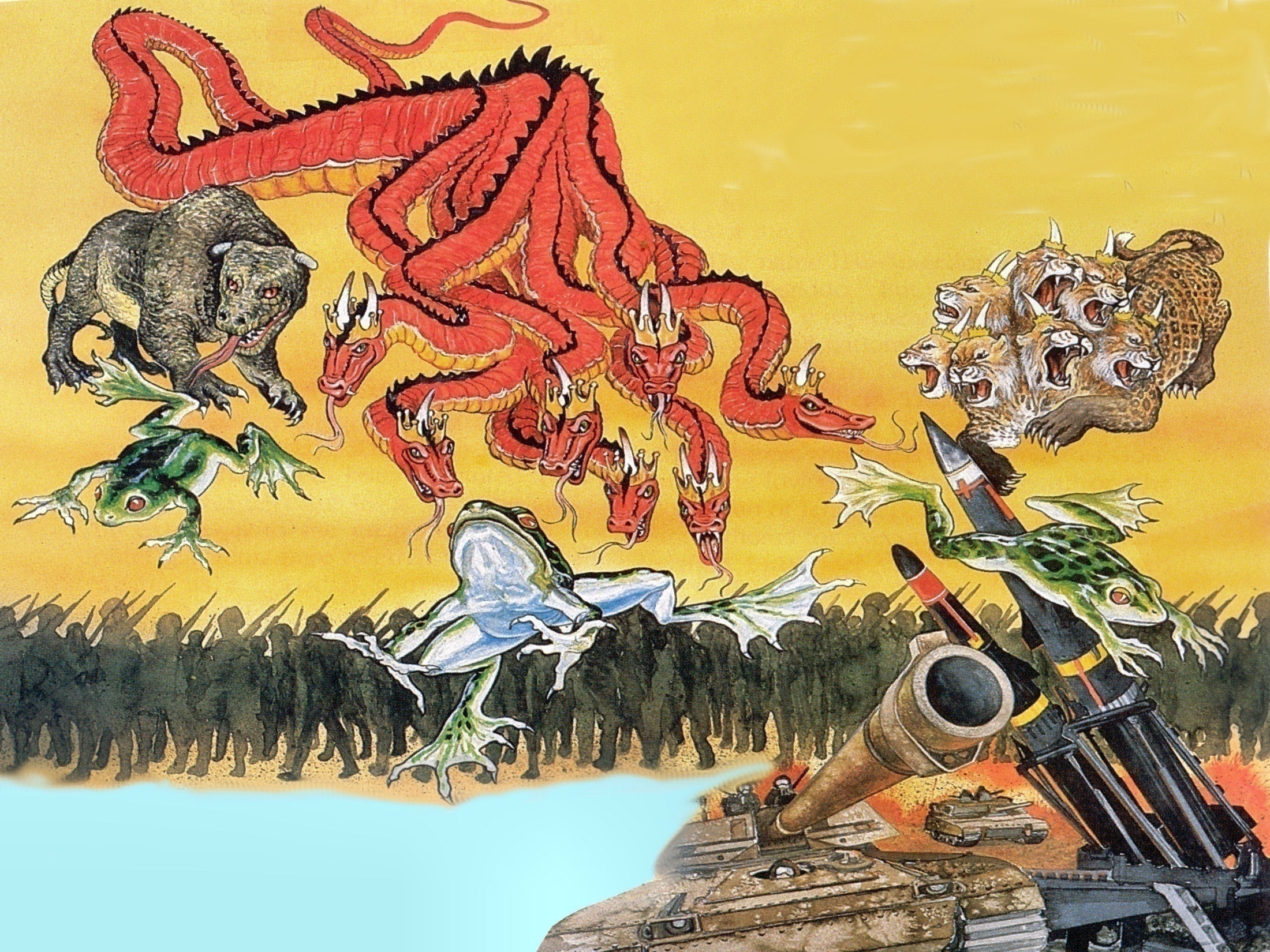 Revelation 16:13-15
“And I saw three unclean spirits like frogs come out of the mouth of the dragon, and out of the mouth of the beast, and out of the mouth of the false prophet. For they are the spirits of devils, working miracles, which go forth unto the kings of the earth and of the whole world, to gather them to the battle of that great day of God Almighty.”
(2 Thessalonians 2:8-12) “And then shall that Wicked be revealed, whom the Lord shall consume with the spirit of his mouth, and shall destroy with the brightness of his coming: Even him, whose coming is after the working of Satan with all power and signs and lying wonders, And with all deceivableness of unrighteousness in them that perish; because they received not the love of the truth, that they might be saved. And for this cause God shall send them strong delusion, that they should believe a lie: That they all might be damned who believed not the truth, but had pleasure in unrighteousness.”
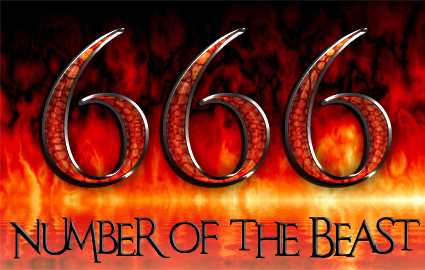 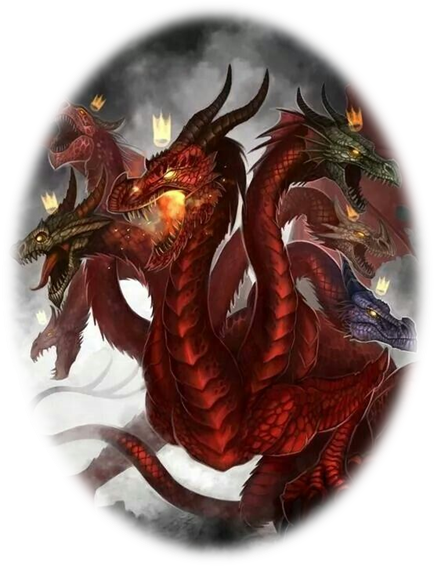 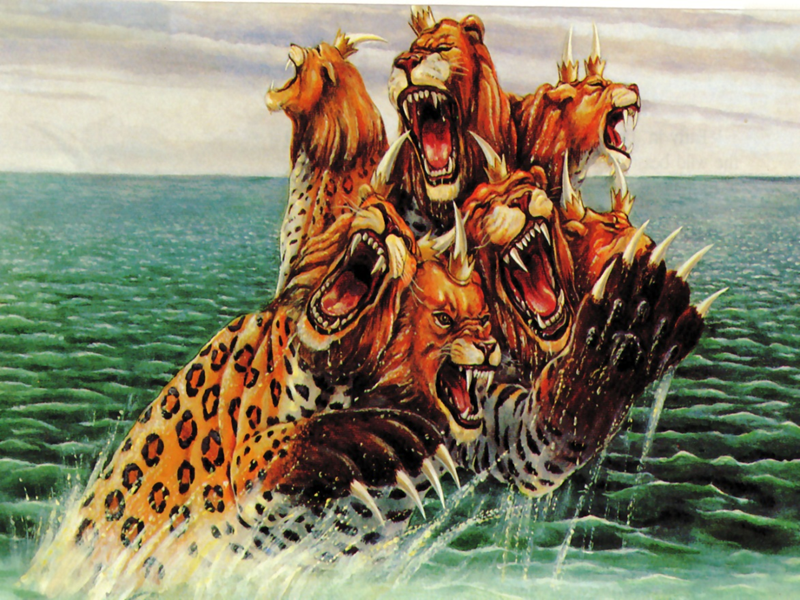 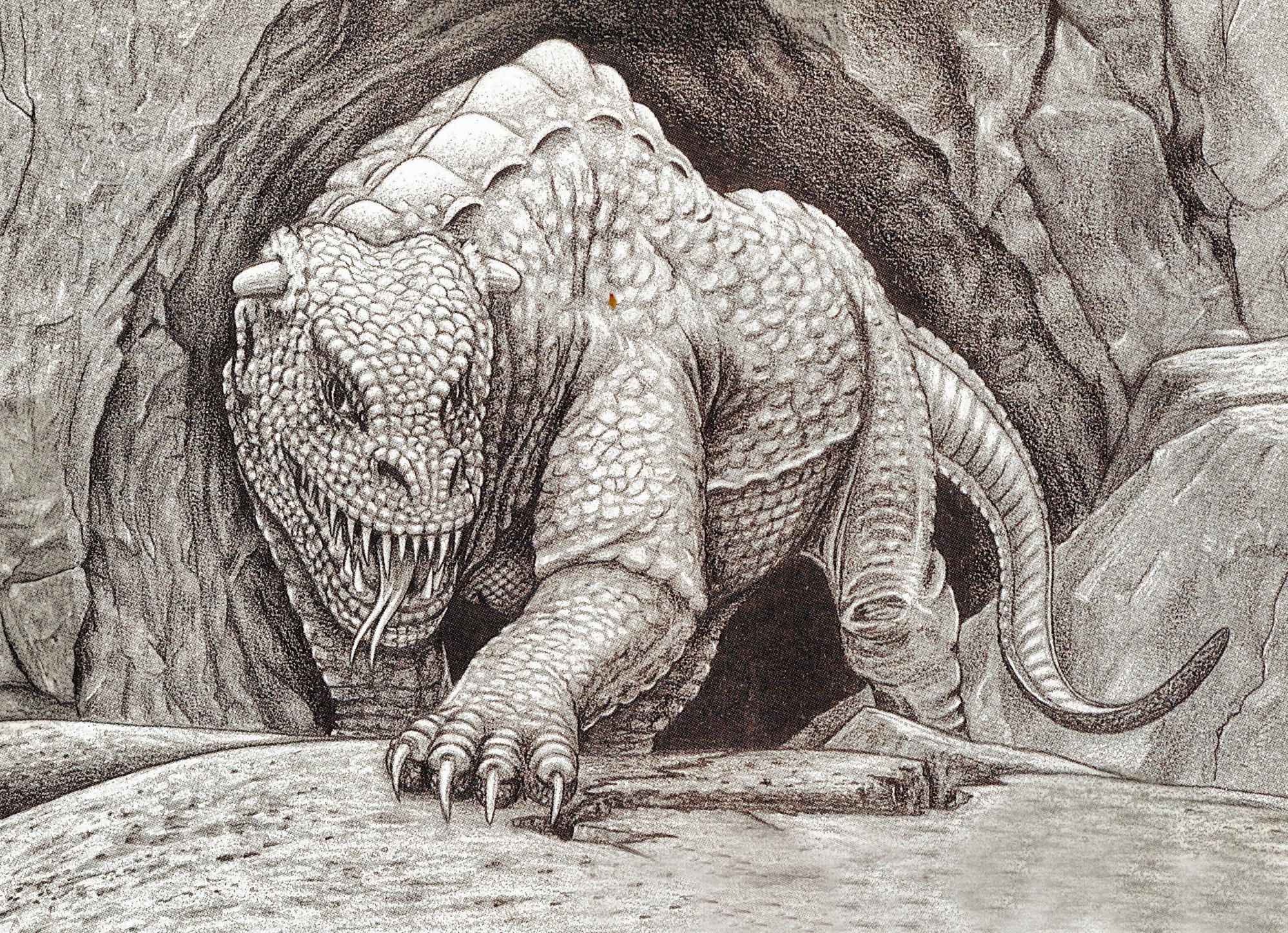 “And the beast (Anti-Christ) which I saw was like unto a leopard, and his feet were as the feet of a bear, and his mouth as the mouth of a lion: and the dragon gave him his power, and his seat, and great authority…And (the false prophet) deceiveth them that dwell on the earth by the means of those miracles which he had power to do in the sight of the beast; saying to them that dwell on the earth, that they should make an image to the beast, which had the wound by a sword, and did live.” 
(Rev. 13:2, 14)
“And the beast was taken, and with him the false prophet that wrought miracles before him, with which he deceived them that had received the mark of the beast, and them that worshipped his image. These both were cast alive into a lake of fire burning with brimstone.” (Rev. 19:20)
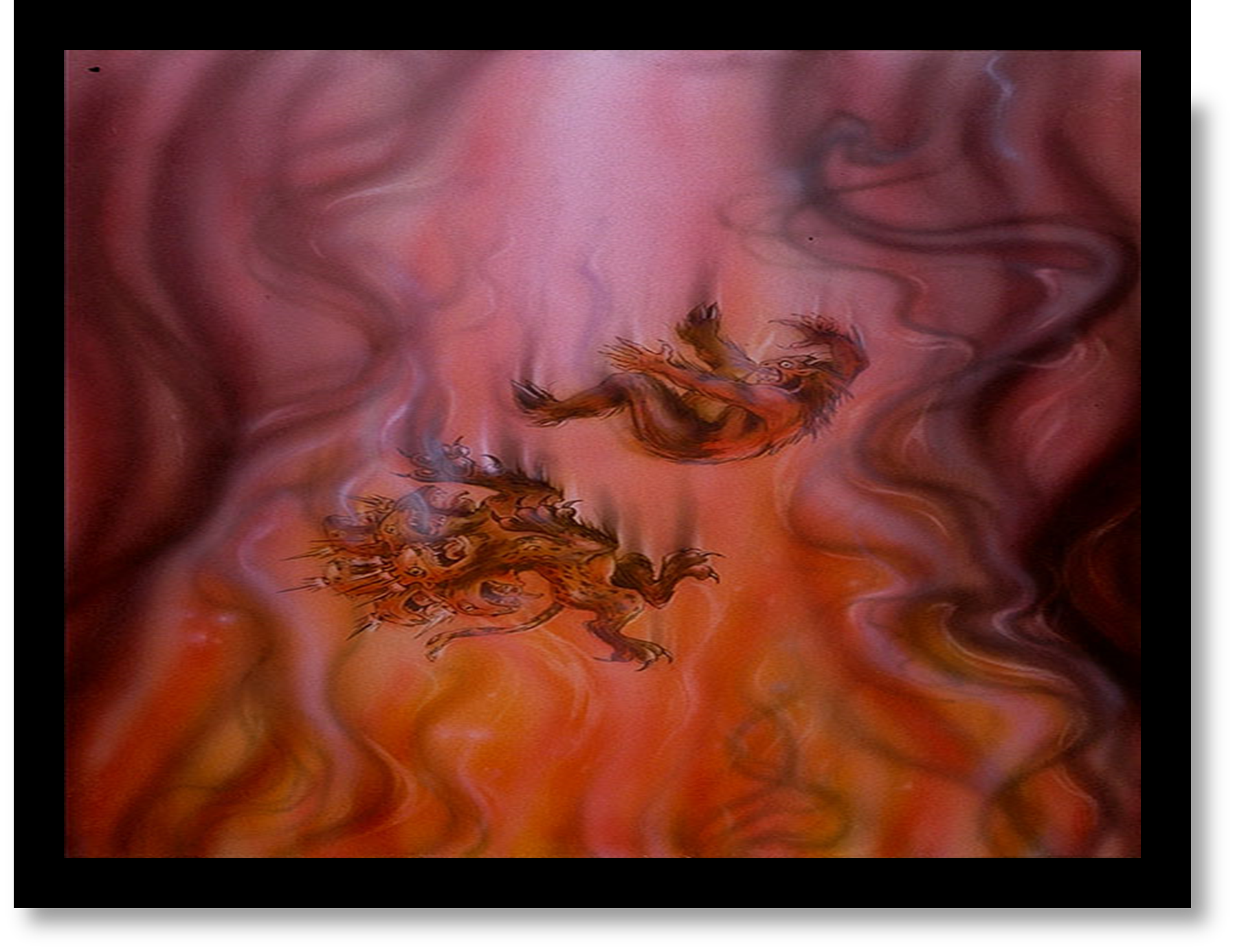 He has his synagogues
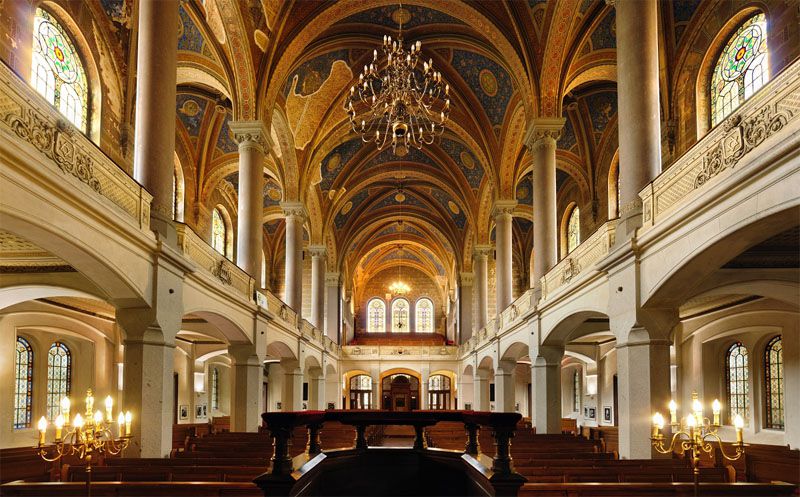 "I know thy works, and tribulation, and poverty, (but thou art rich) and I know the blasphemy of them which say they are Jews, and are not, but are the synagogue of Satan" (Rev. 2:9)
Synagogue (SIN-uh-gahg) 

From a Greek root meaning "assembly." The most widely accepted term for a Jewish house of worship. The Jewish equivalent of a church, mosque or temple.
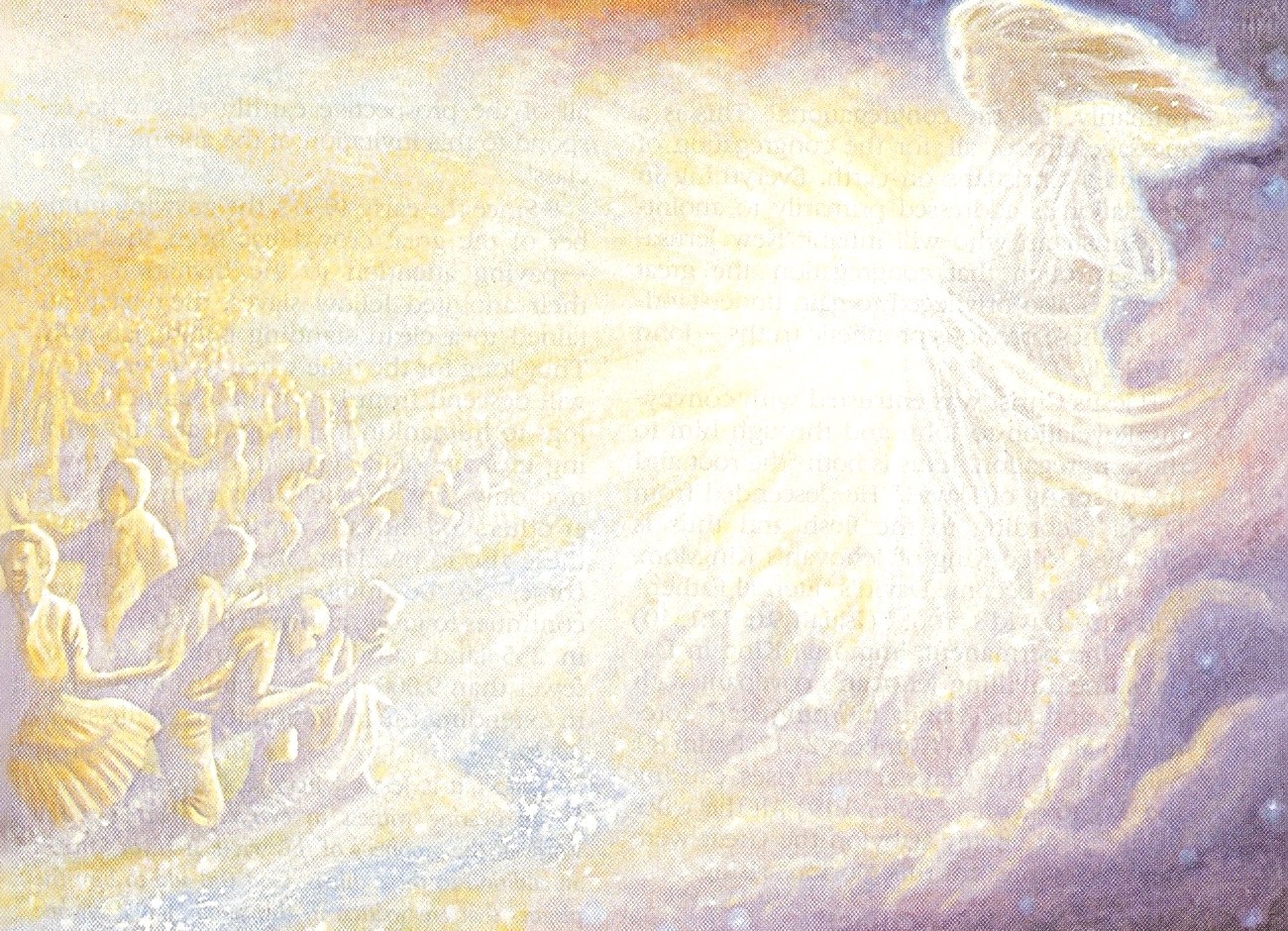 (Revelation 18:1) “And after these things I saw another angel come down from heaven, having great power; and the earth was lightened with his glory.”
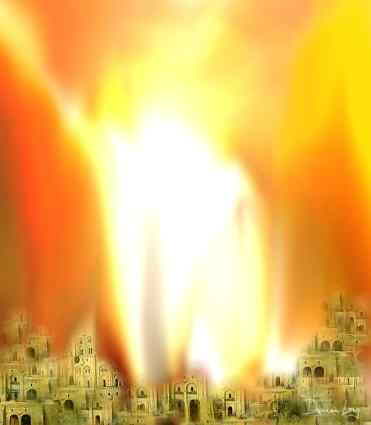 “I saw an angel having great power… and he cried mightily with a strong voice, saying…”
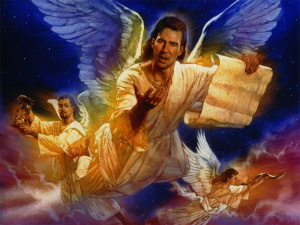 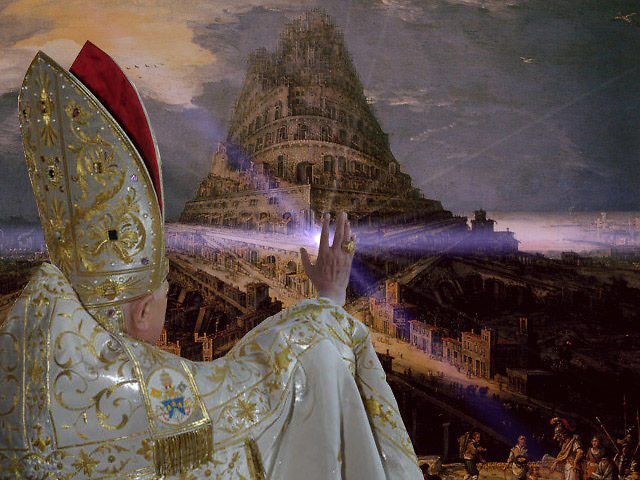 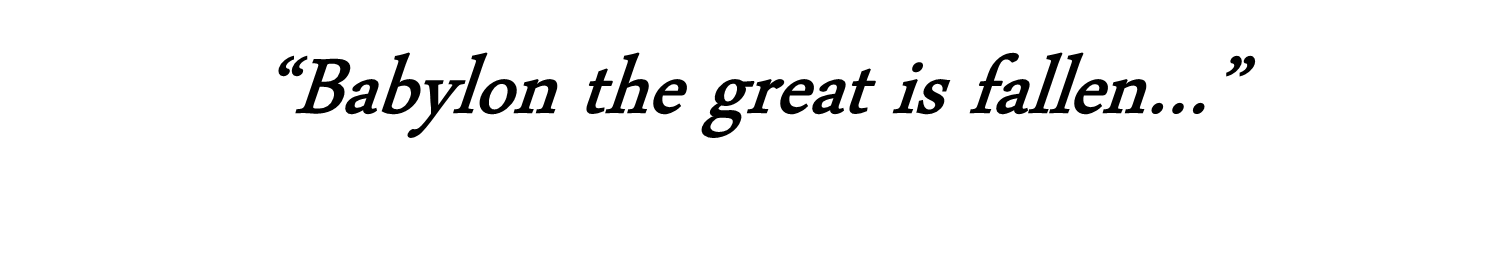 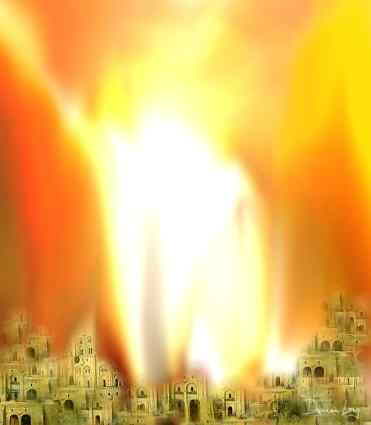 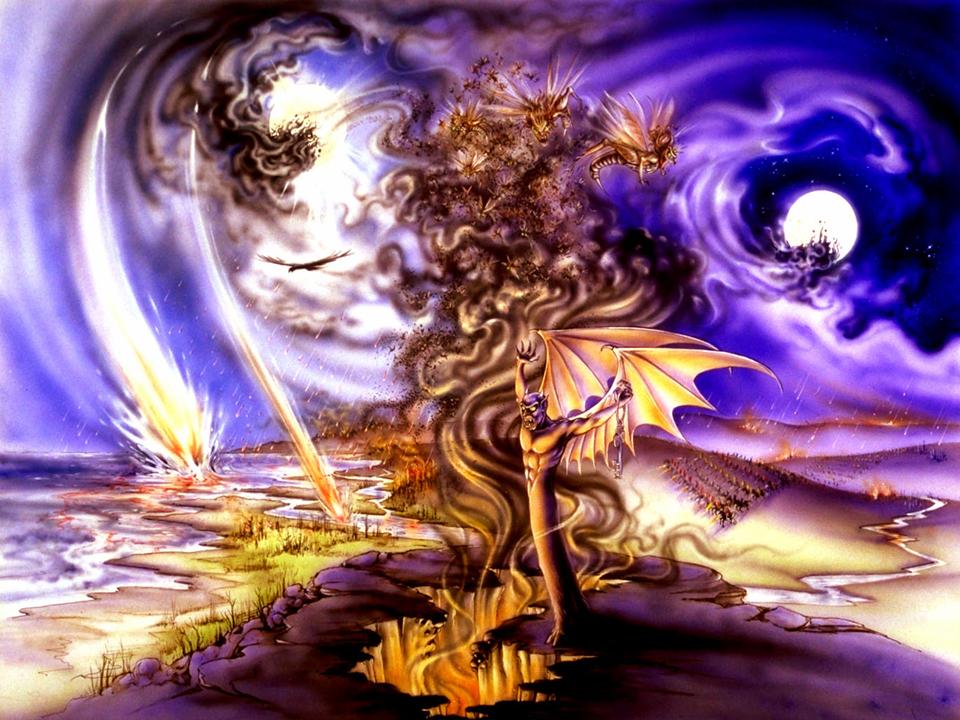 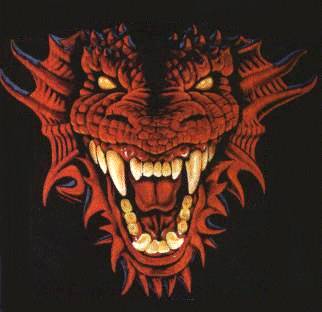 “…the habitation of devils, and every foul spirit…”
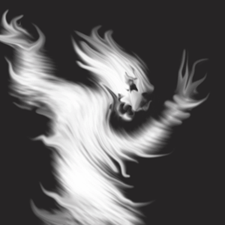 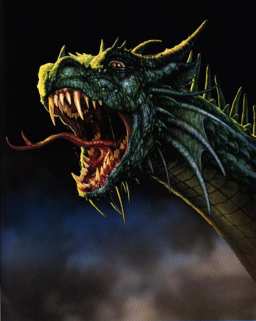 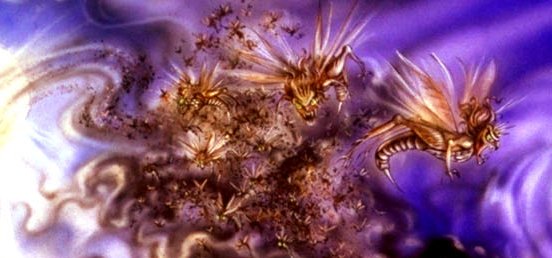 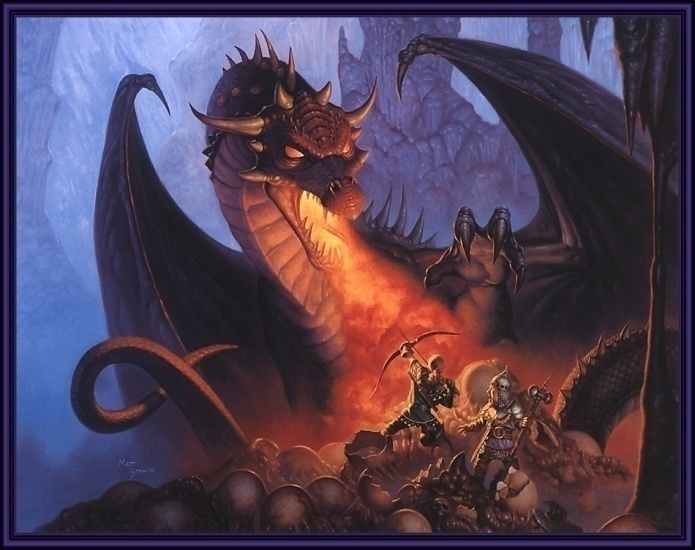 “For all nations have drunk of the wine of the wrath of her fornication.”
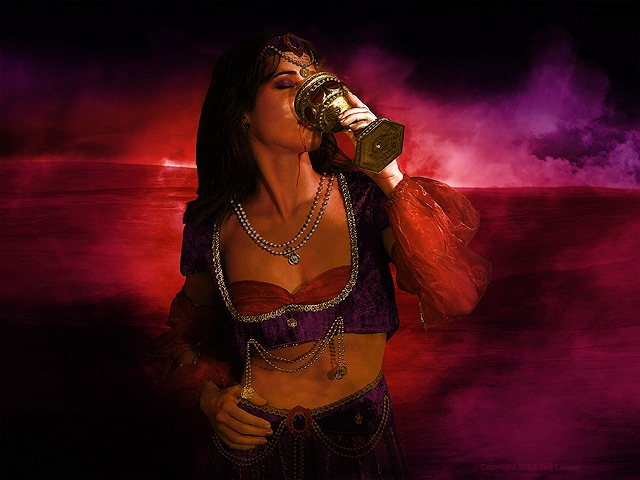 “The kings of the earth have committed fornication with her…”
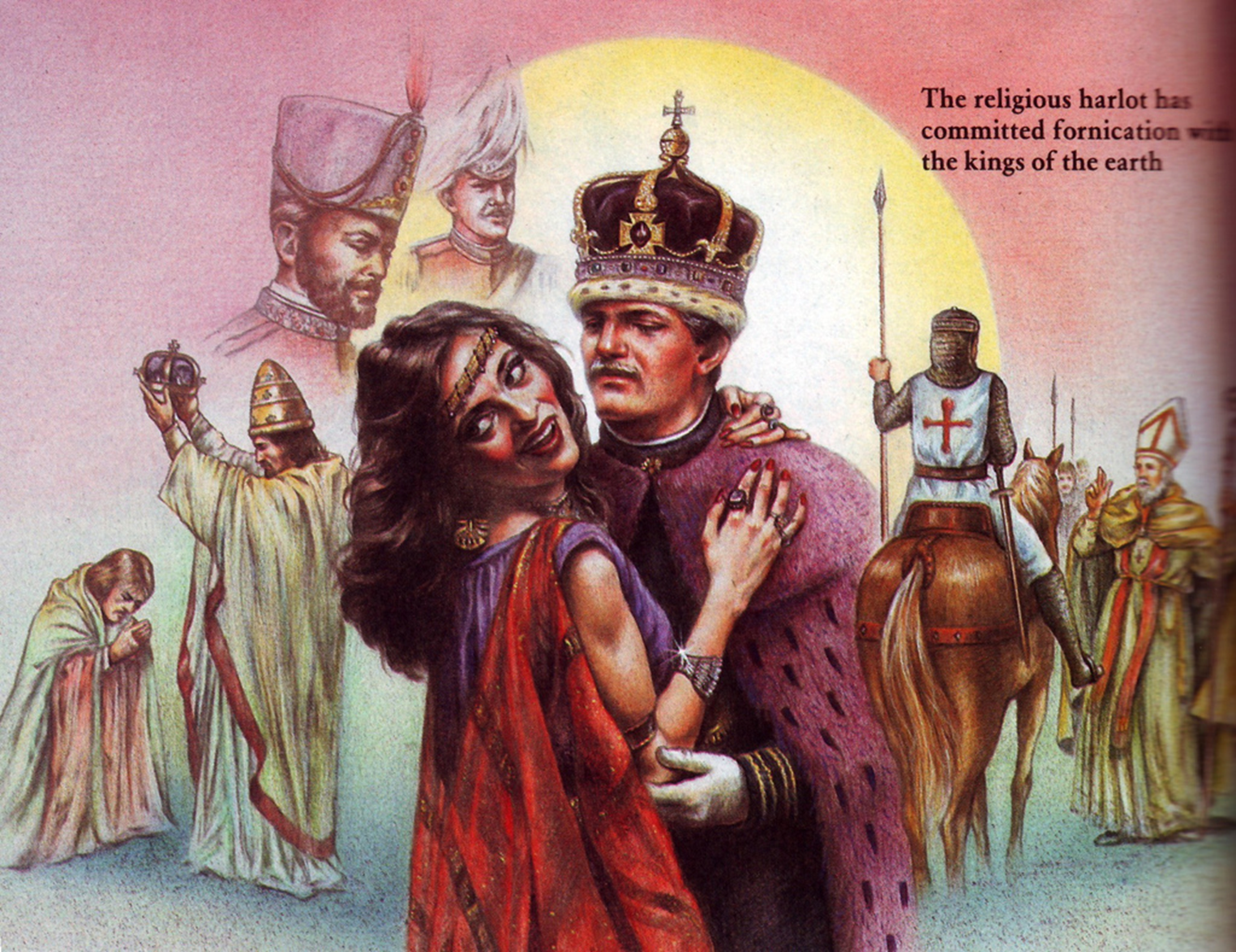 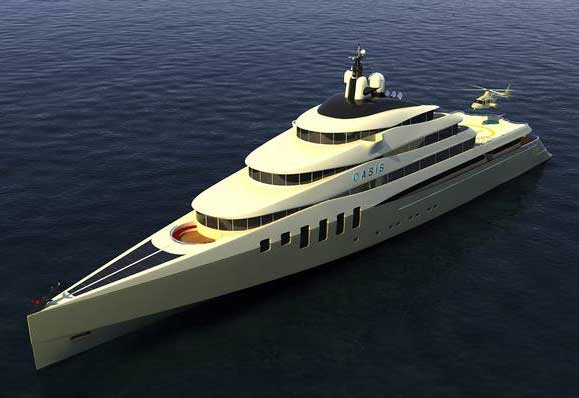 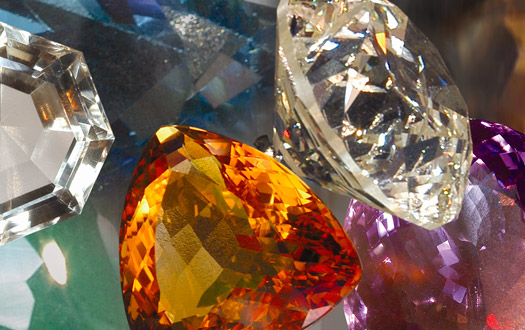 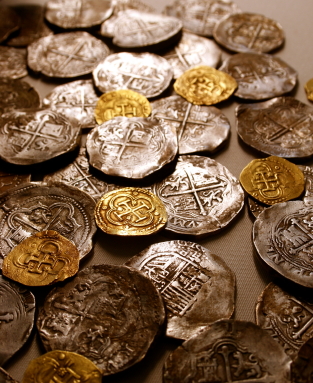 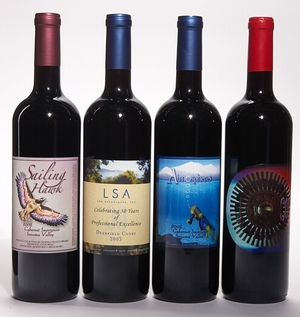 “The merchants of the earth are waxed rich through the abundance of her delicacies…”
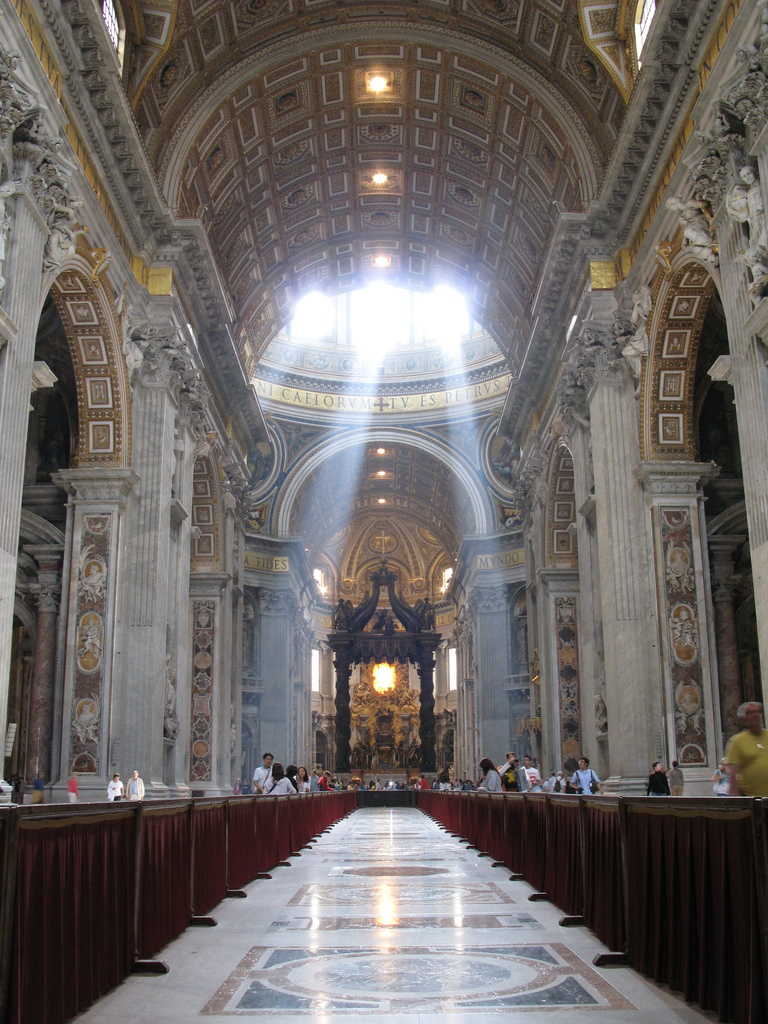 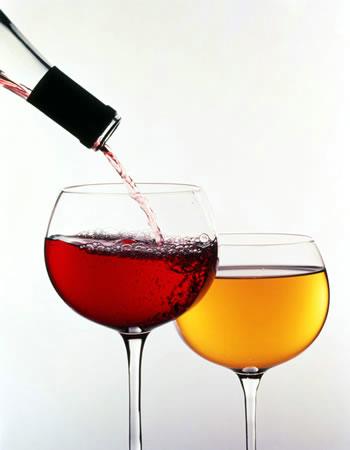 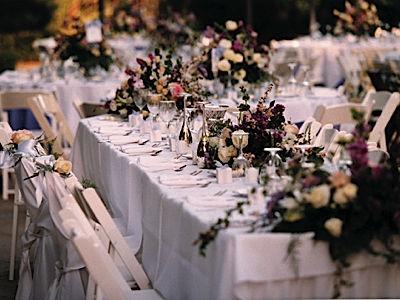 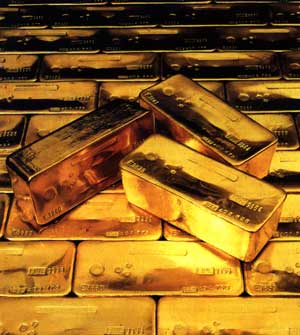 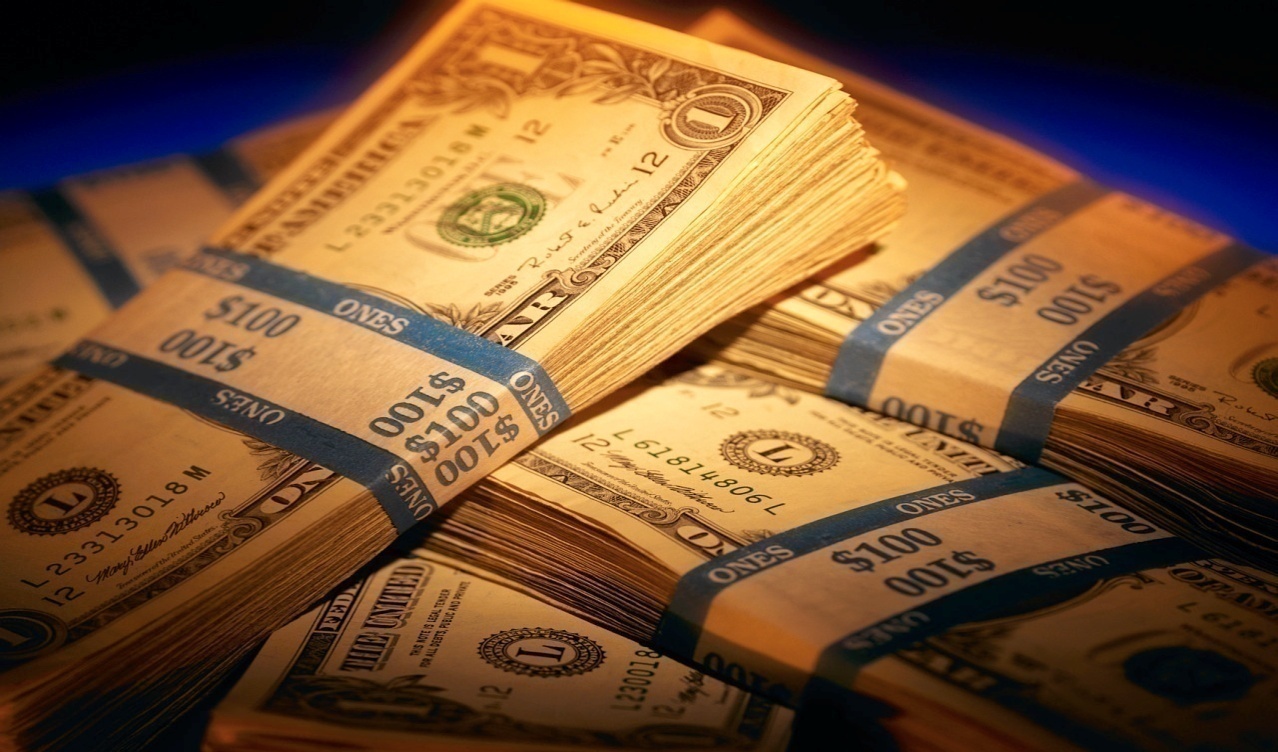 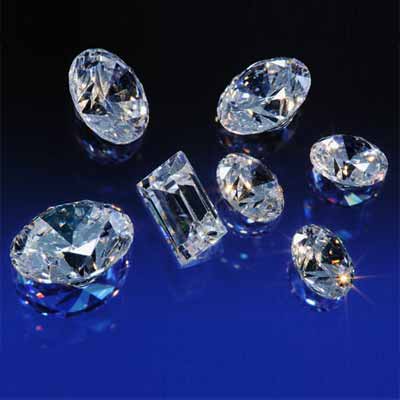 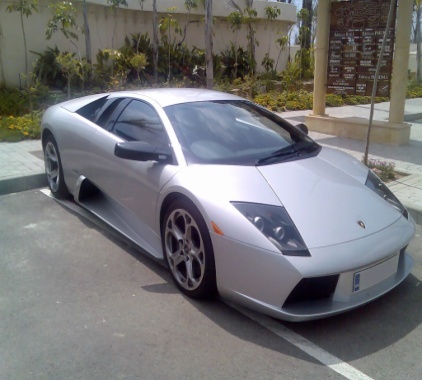 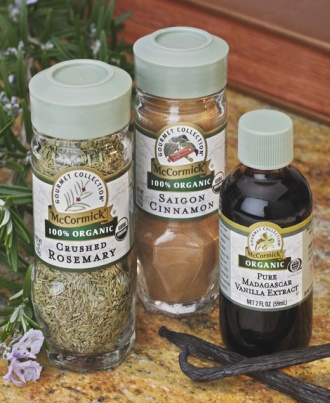 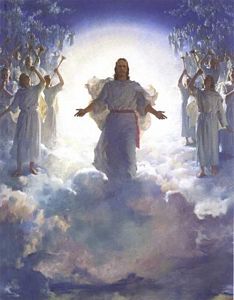 “Come out of her, my people, that ye be not partakers of her sins…”
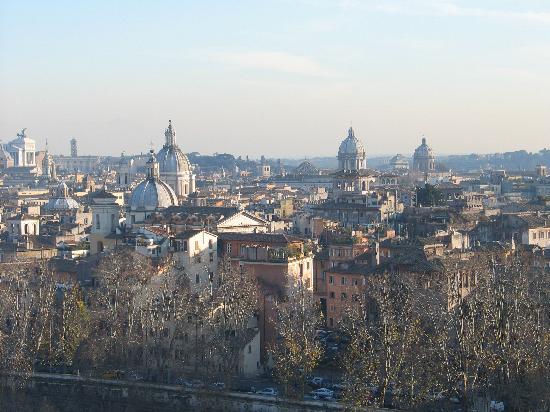 “Her sins have reached unto heaven…”
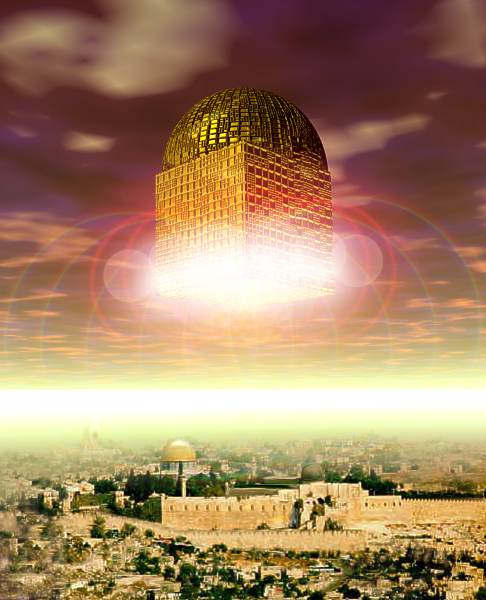 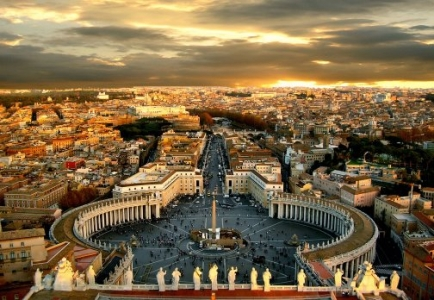 Satan has teachers
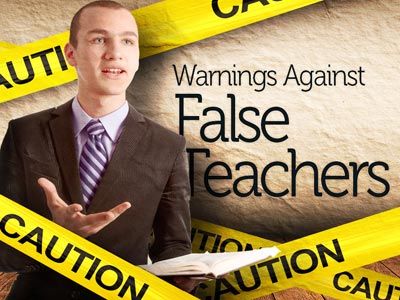 Matt.7:15 “Beware of false prophets, which come to you in sheep's clothing, but inwardly they are ravening wolves.”Acts 20:29 “For I know this, that after my departing shall grievous wolves enter in among you, not sparing the flock.”
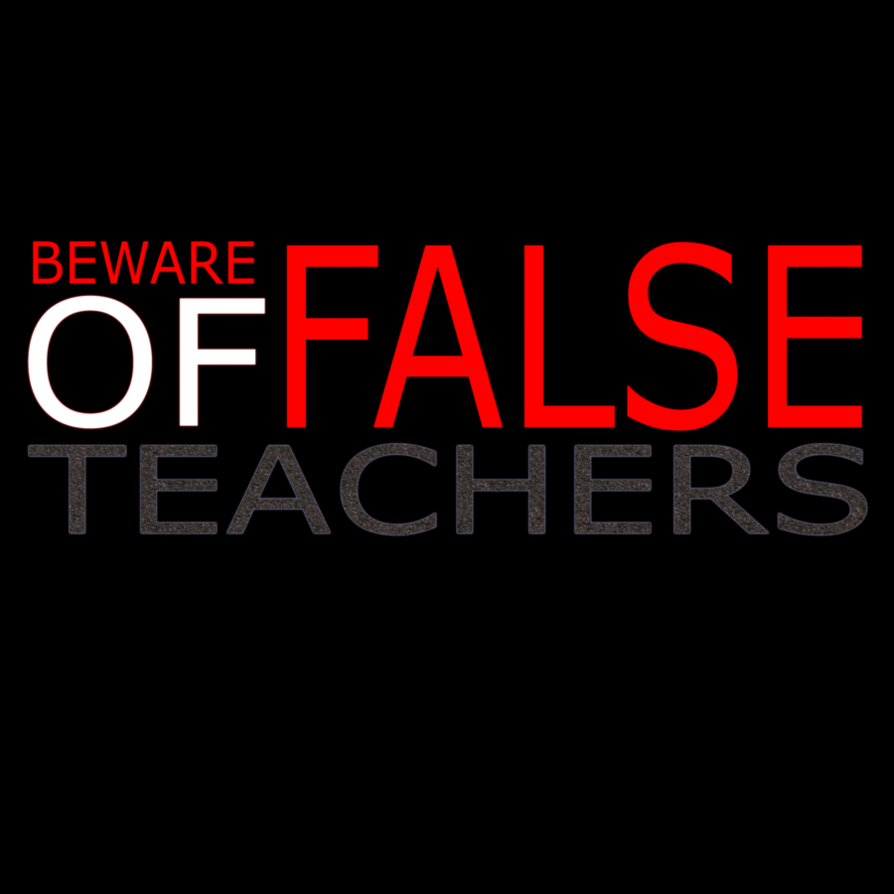 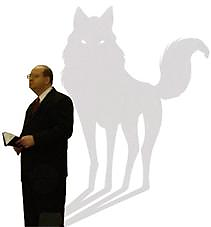 Acts 20:30-31 “Also of your own selves shall men arise, speaking perverse things, to draw away disciples after them. Therefore watch, and remember, that by the space of three years I ceased not to warn every one night and day with tears.”
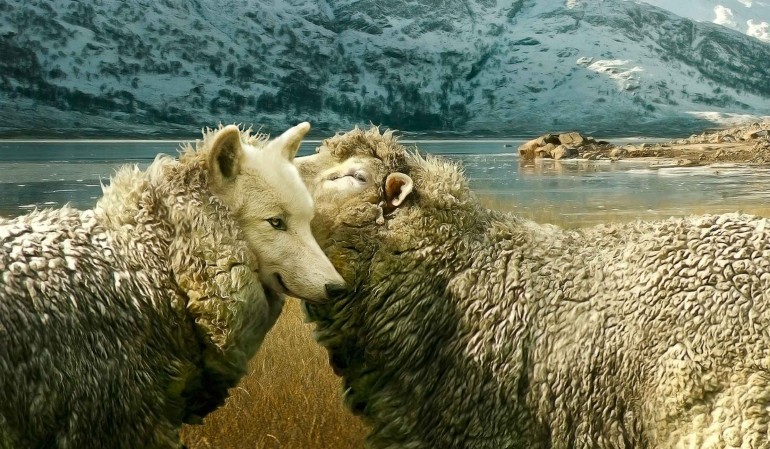 Jude 1:3-4 "Beloved, when I gave all diligence to write unto you of the common salvation, it was needful for me to write unto you, and exhort you that ye should earnestly contend for the faith which was once delivered unto the saints. For there are certain men crept in unawares, who were before of old ordained to this condemnation, ungodly men, turning the grace of our God into lasciviousness, and denying the only Lord God, and our Lord Jesus Christ."
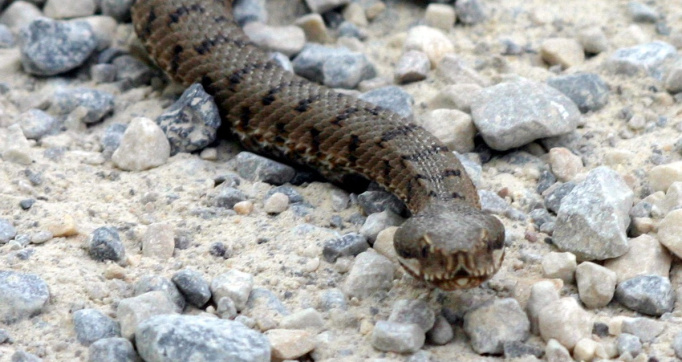 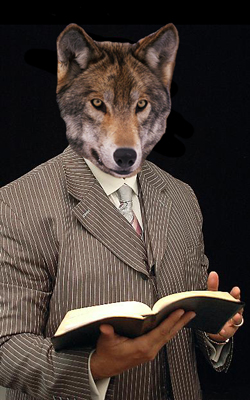 (2 Peter 2:1) “But there were false prophets also among the people, even as there shall be false teachers among you, who privily shall bring in damnable heresies, even denying the Lord that bought them, and bring upon themselves swift destruction.”
2 Peter 2:2, 14  “And many shall follow their pernicious (destructive ways of immorality) ways; by reason of whom the way of truth shall be evil spoken of...beguiling unstable souls.“ Rom. 16:18 “For they that are such serve not our Lord Jesus Christ, but their own belly; and by good words and fair speeches deceive the hearts of the simple.”
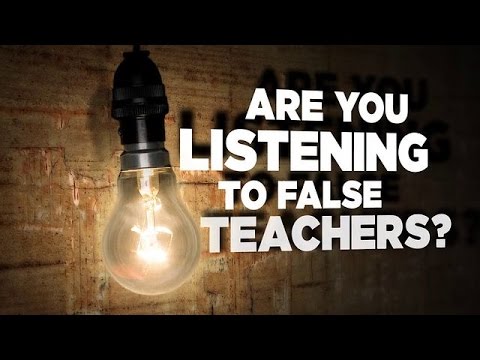 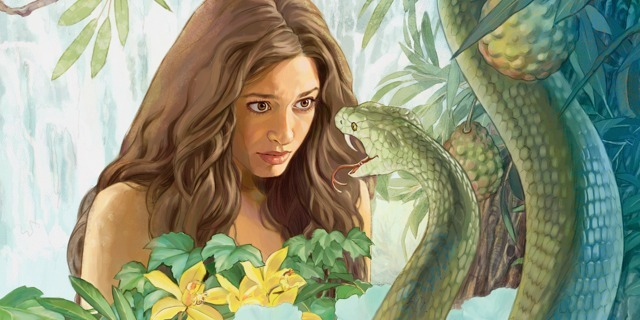 (2 Corinthians 11:3) “But I fear, lest by any means, as the serpent beguiled Eve through his subtilty, so your minds should be corrupted from the simplicity that is in Christ.”
(2 Corinthians 11:13-15) “For such are false apostles, deceitful workers, transforming themselves into the apostles of Christ. And no marvel; for Satan himself is transformed into an angel of light. Therefore it is no great thing if his ministers also be transformed as the ministers of righteousness; whose end shall be according to their works.”
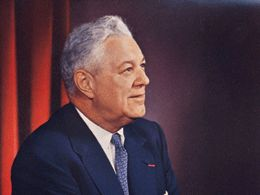 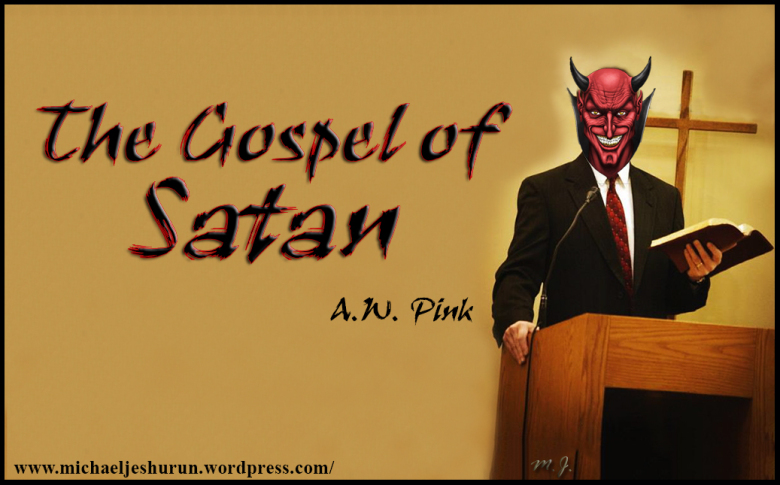 Dr. Donald Barnhouse: When searching for the devil one should not forget to check behind the pulpit.
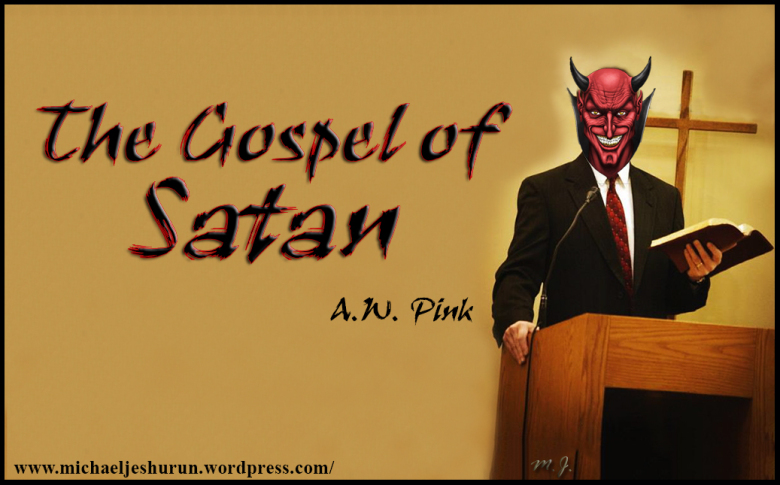 2 Timothy 3:1-13 "This know also, that in the last days perilous times shall come...But evil men and seducers shall wax worse and worse, deceiving, and being deceive."
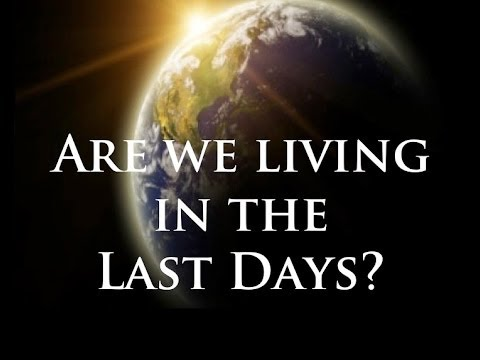 2 Peter 3:3
1 John 2:18
Jude 1:18
1 John 4:1 “Beloved, believe not every spirit, but try the spirits whether they are of God: because many false prophets are gone out into the world.”
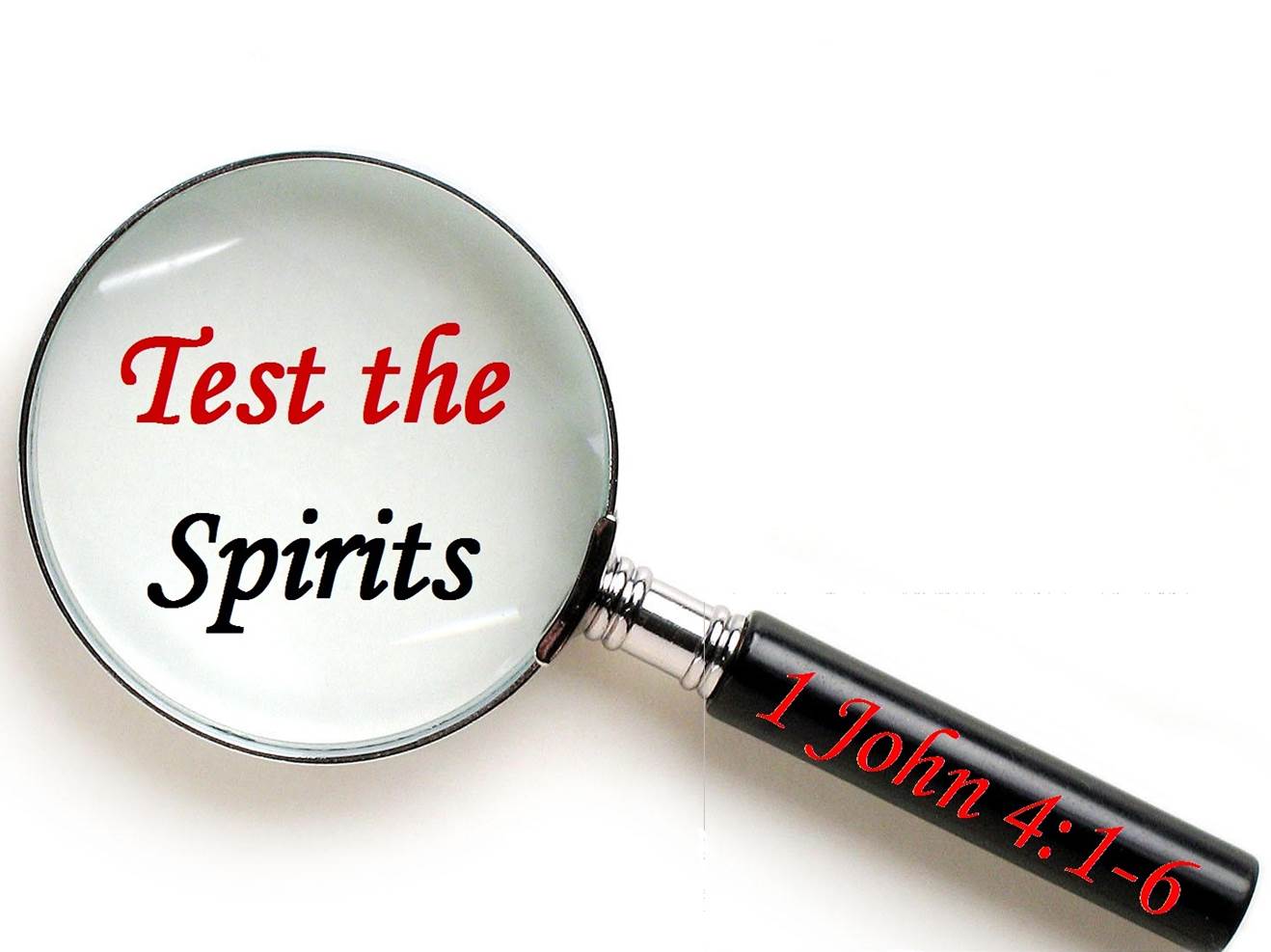 Test them by the Word – Acts 17:112
Test them by their Fruit – Matt. 7:16
Test them by the Spirit – John 16:13
Test them by the Sound Doctrine that you have been taught – Titus 1:9
Test them through prayer – James 1:5
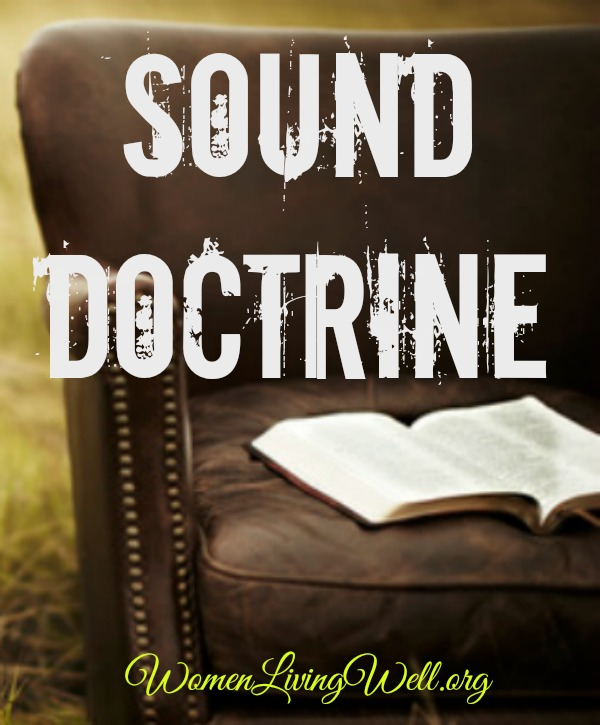 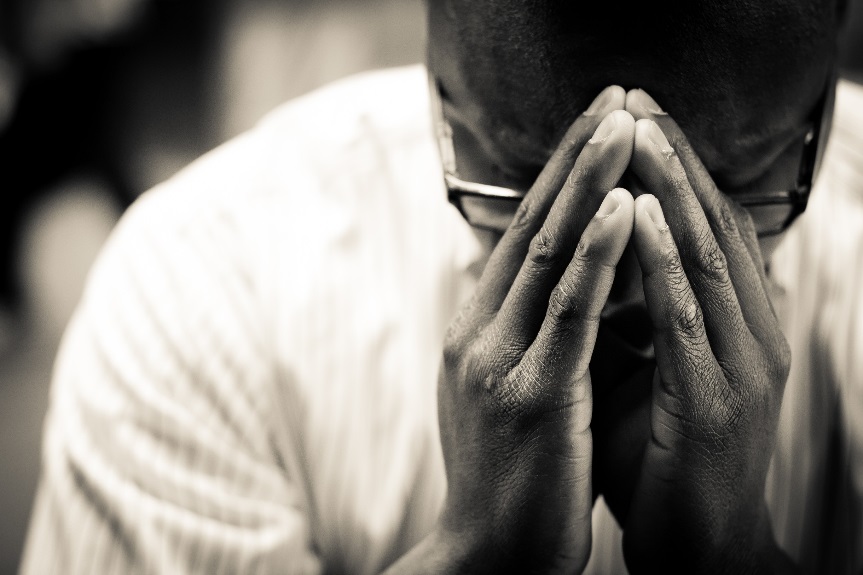 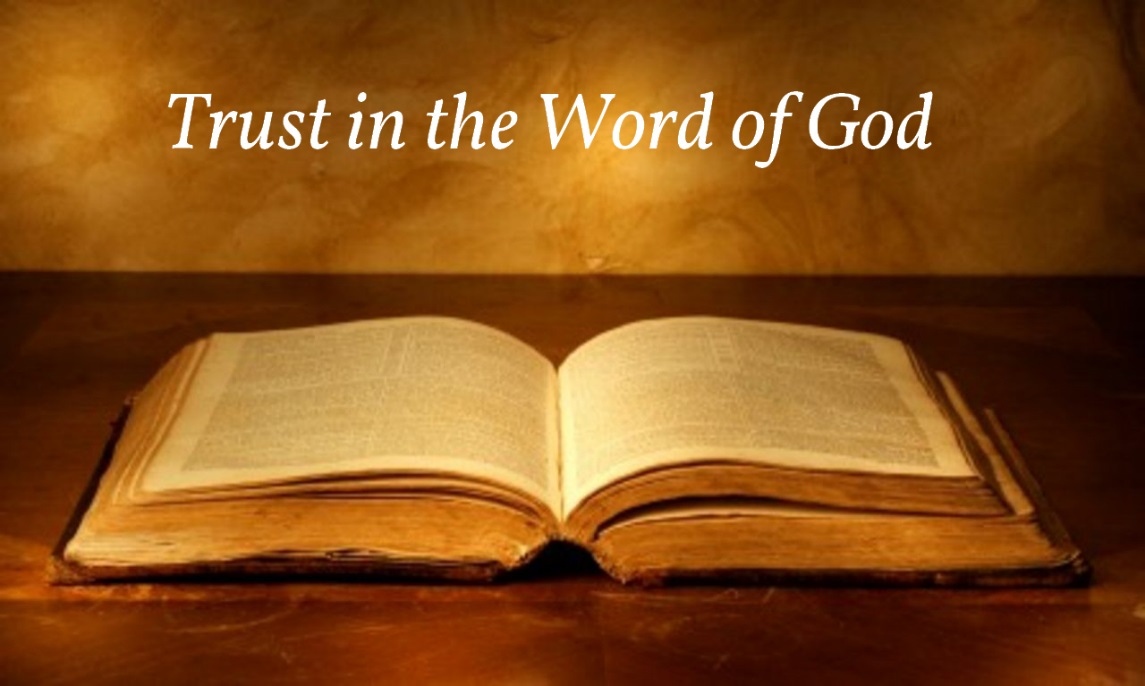 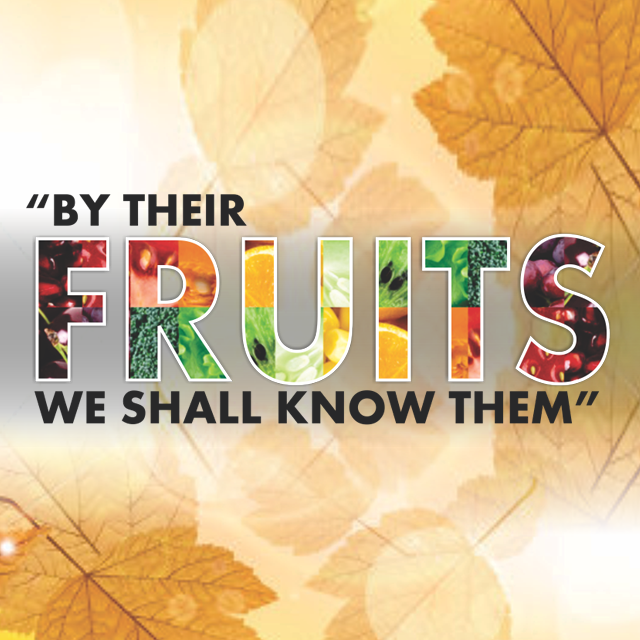 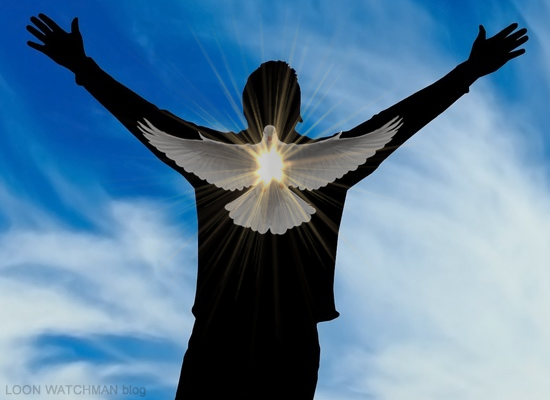 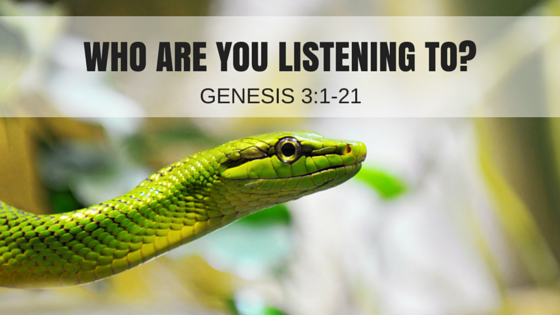 1 Kings 12:8 “But he forsook the counsel of the old men, which they had given him, and consulted with the young men that were grown up with him.”
Ezek. 22:28 “And her prophets have daubed them with untempered morter, seeing vanity, and divining lies unto them, saying, Thus saith the Lord GOD, when the LORD hath not spoken.”
2 Tim. 4:3 “For the time will come when they will not endure sound doctrine; but after their own lusts shall they heap to themselves teachers, having itching ears.”
Psalm 33:10 “The LORD bringeth the counsel of the heathen to nought: he maketh the devices of the people of none effect.”
Jer. 23:16 “Hearken not unto the words of the prophets, they make you vain: they speak a vision of their own heart, and not out of the mouth of the LORD.”
Prov. 12:15 “The way of a fool is right in his own eyes: but he that hearkeneth unto counsel is wise.”
Psalm 1:1 “Blessed is the man that walketh not in the counsel of the ungodly.”
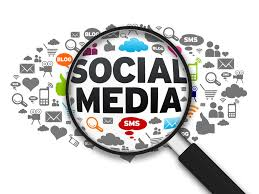 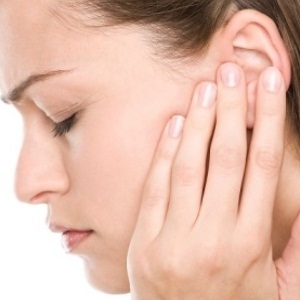 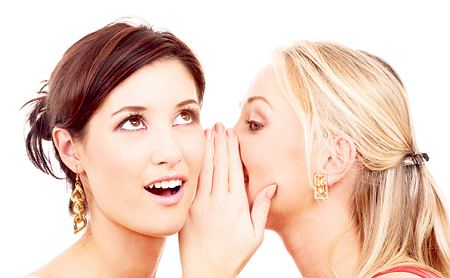 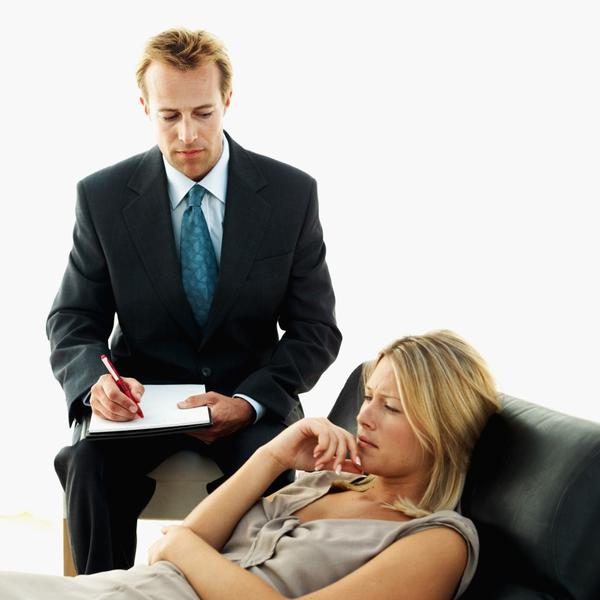 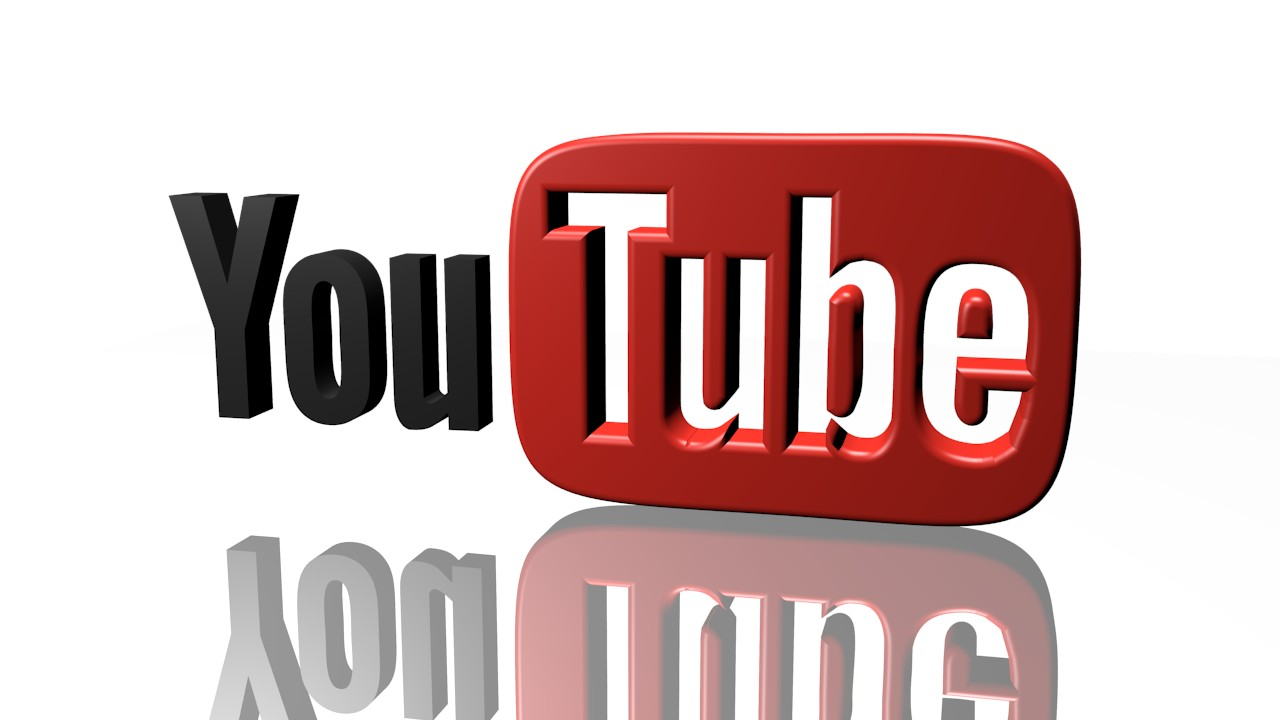 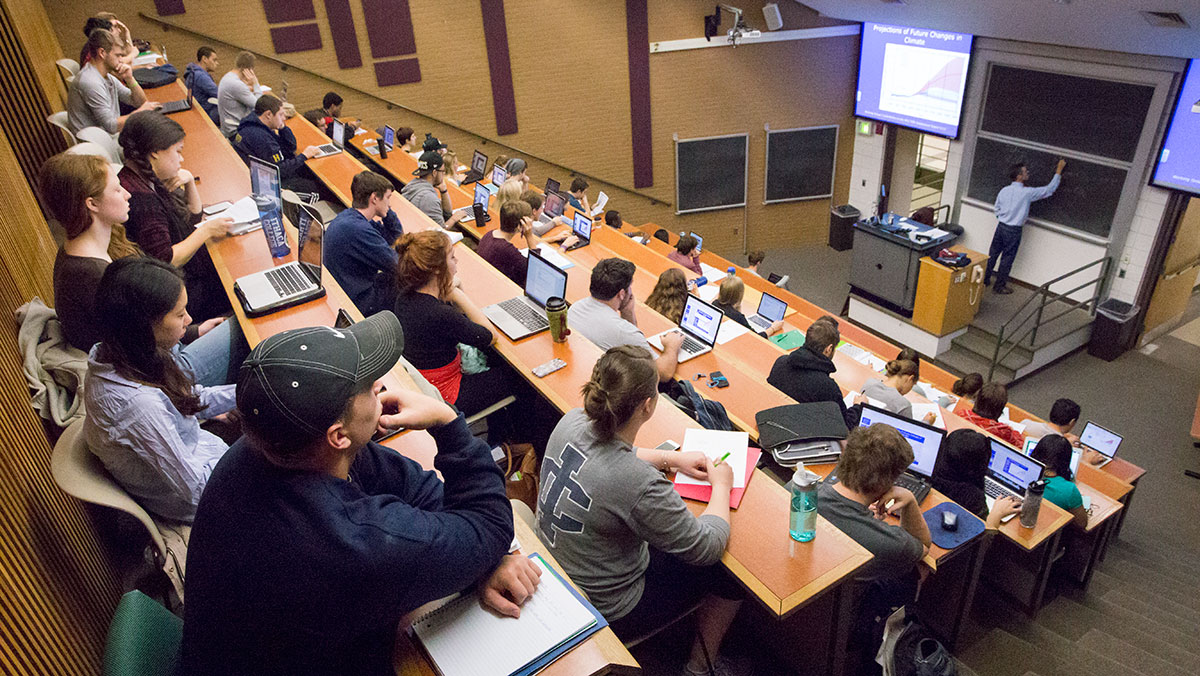 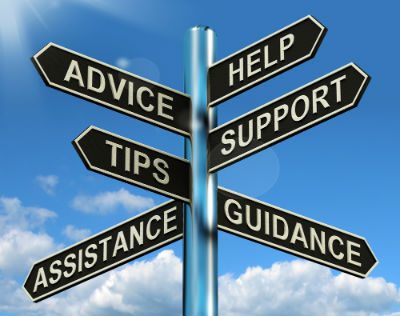 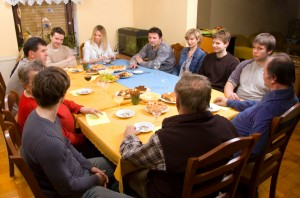 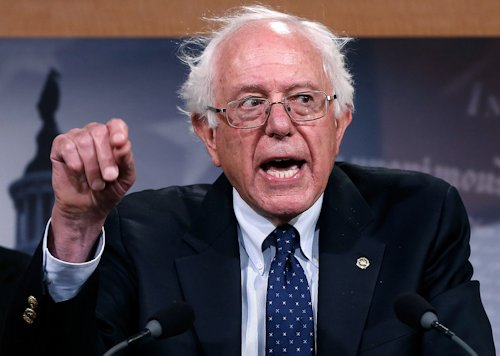 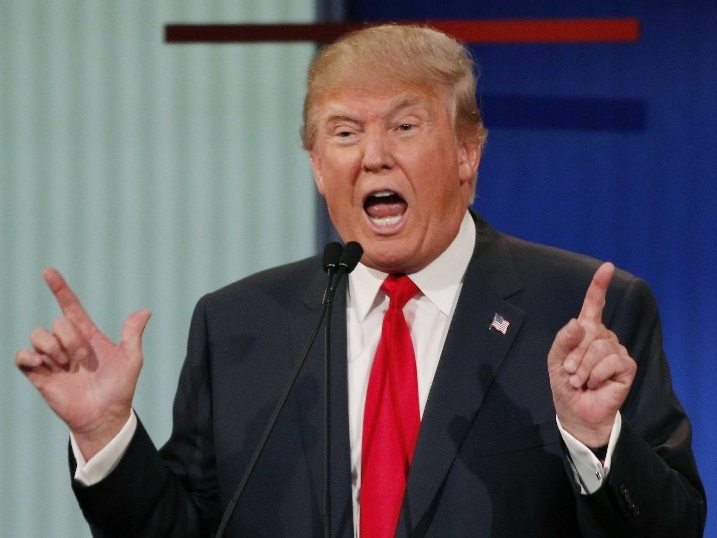 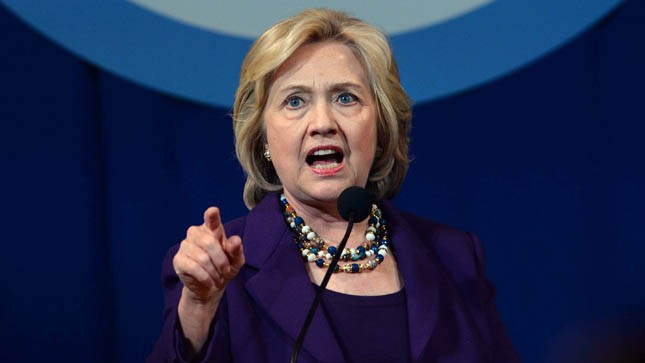 Prov. 21:30  “There is no wisdom nor understanding nor counsel against the LORD.”
Prov. 1:5 “A wise man will hear, and will increase learning; and a man of understanding shall attain unto wise counsels.”
Prov. 9:9-11 “Give instruction to a wise man, and he will be yet wiser: teach a just man, and he will increase in learning. The fear of the LORD is the beginning of wisdom: and the knowledge of the holy is understanding. For by me thy days shall be multiplied, and the years of thy life shall be increased.”
Judge 18:5, 23 “And they said unto him, Ask counsel, we pray thee, of God, that we may know whether our way which we go shall be prosperous…And the children of Israel went up and wept before the LORD until even, and asked counsel of the LORD.”
Isa. 9:6 “For unto us a child is born, unto us a son is given: and the government shall be upon his shoulder: and his name shall be called Wonderful, Counsellor, The mighty God, The everlasting Father, 
The Prince of Peace.”
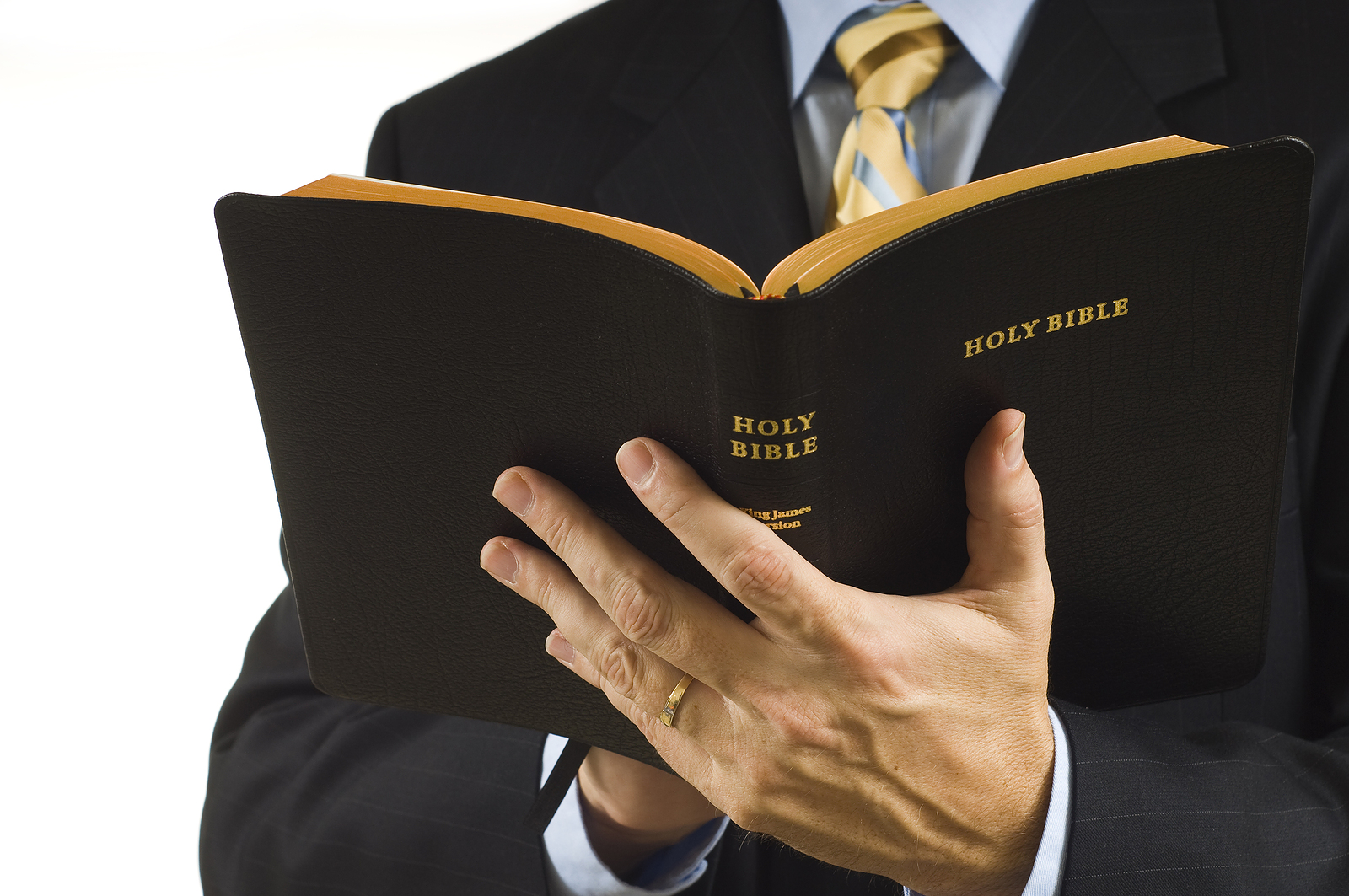 Col. 1:28 “Whom we preach, warning every man, and teaching every man in all wisdom; that we may present every man perfect in Christ Jesus.”
(Titus 2:1-8) “But speak thou the things which become sound doctrine: That the aged men be sober, grave, temperate, sound in faith, in charity, in patience. The aged women likewise, that they be in behaviour as becometh holiness, not false accusers, not given to much wine, teachers of good things; That they may teach the young women to be sober, to love their husbands, to love their children, To be discreet, chaste, keepers at home, good, obedient to their own husbands, that the word of God be not blasphemed. Young men likewise exhort to be sober minded. In all things shewing thyself a pattern of good works: in doctrine shewing uncorruptness, gravity, sincerity, Sound speech, that cannot be condemned; that he that is of the contrary part may be ashamed, having no evil thing to say of you.”
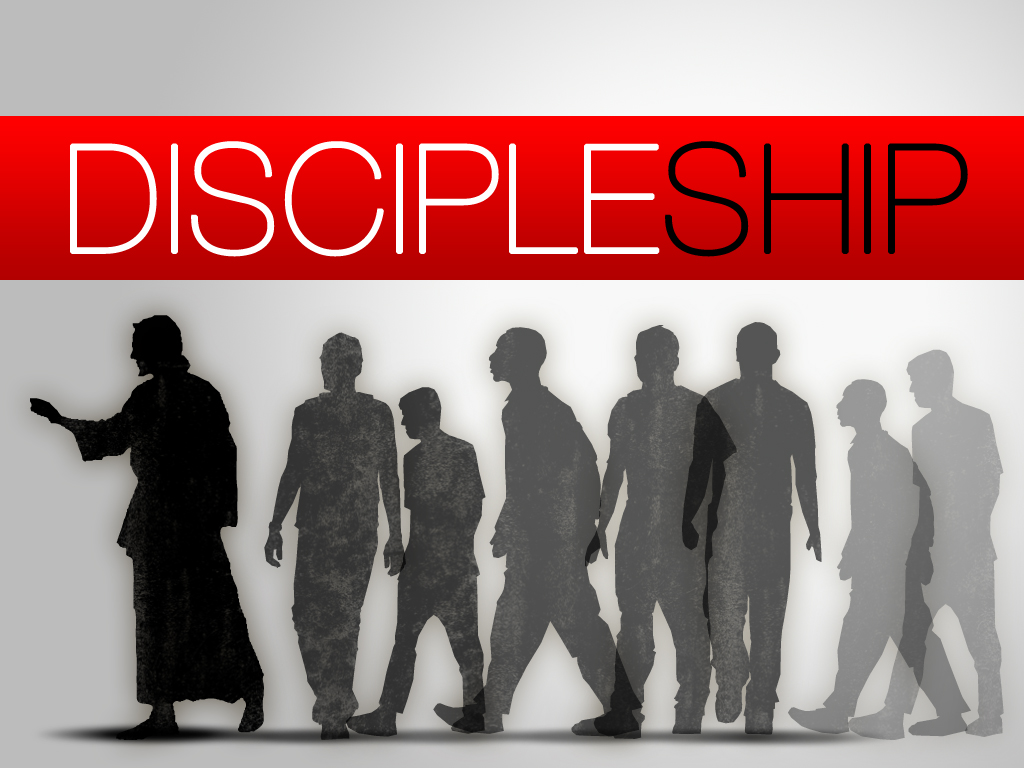 (James 3:13-18) “Who is a wise man and endued with knowledge among you? let him shew out of a good conversation his works with meekness of wisdom. But if ye have bitter envying and strife in your hearts, glory not, and lie not against the truth. This wisdom descendeth not from above, but is earthly, sensual, devilish. For where envying and strife is, there is confusion and every evil work. But the wisdom that is from above is first pure, then peaceable, gentle, and easy to be intreated, full of mercy and good fruits, without partiality, and without hypocrisy. And the fruit of righteousness is sown in peace of them that make peace.”
Who is a wise man?
He has a good conversation
He is meek 
His wisdom comes from above 
He is morally pure
He is peaceable
He is gentle
He is easy to be entreated 
He is merciful 
He has a lot of good fruit in his life
He does not show partiality
He is not a hypocrite 
He is righteous
He is a peace maker
He is not a bitter person
He is not argumentative / strife
He is not worldly
He is not sensual
He is not devilish 
He is not envious 
He does not cause division
He is not prideful
He is not promote confusion and evil
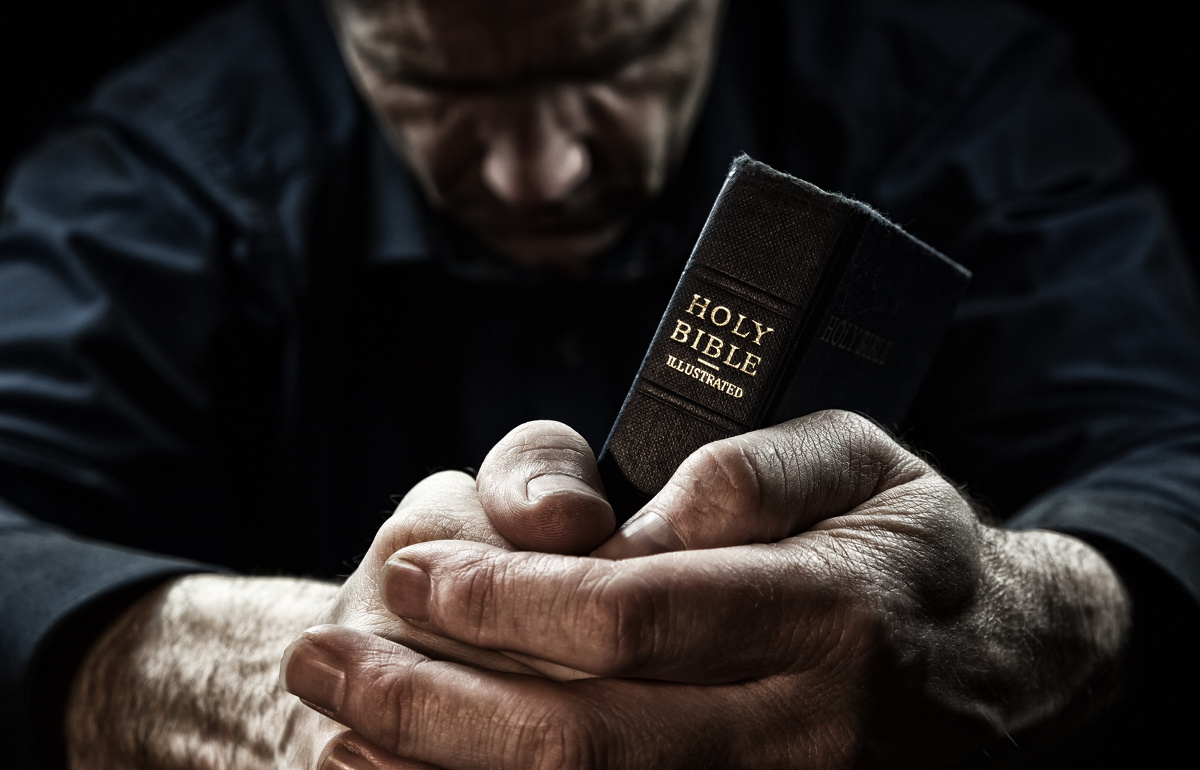 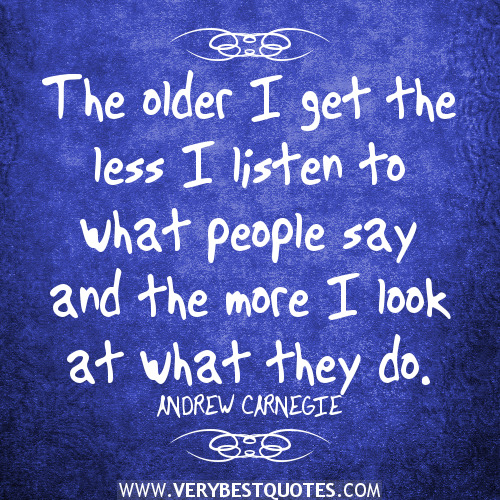